I poteri di controllo del datore tra Jobs Act, innovazione tecnologica e diffusione dei social media
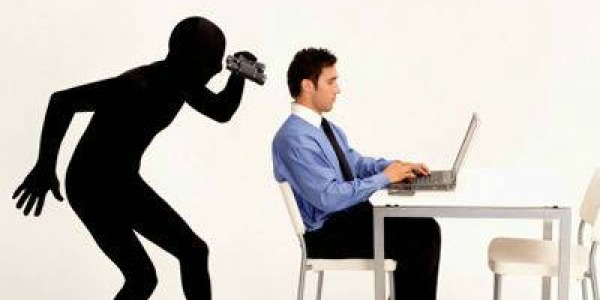 Prof. Roberta Nunin
Privacy, dati sensibili, uso (e abuso) dei social media nella società digitale
Creare un profilo facebook, caricare un video su youtube, esprimere opinioni via twitter...attraverso i social media gli utenti comunicano se stessi, interagendo con altri soggetti, potenzialmente anche non conosciuti (e nella platea dei potenziali «curiosi» potrebbe esserci anche il datore di lavoro…).
Quali possono essere i riflessi giuridici?
E, in particolare, quali quelli sul rapporto di lavoro?
Il rischio di incorrere in violazione dei doveri del lavoratore subordinato e, di conseguenza, in sanzioni disciplinari non è irrilevante.
D’altra parte si pone anche un problema di tutela della privacy del lavoratore.
Dal «vecchio» art. 4 st. lav. alle modifiche del Jobs Act: gli obiettivi del legislatore
Maggiore flessibilità nei controlli (meno oneri per il datore di lavoro…).
Già con l’art. 8 l. 148/11 si erano consentiti interventi derogatori ad opera della contrattazione «di prossimità».
Necessità di adeguare l’art. 4 St. lav. alle nuove tecnologie informatiche (e alla loro «plurifunzionalità»: strumenti di lavoro ma, anche, di potenziale controllo – in questo strutturalmente differenti dalle apparecchiature di controllo «in senso stretto»).
L’obiettivo viene realizzato tramite il passaggio dalla «vecchia» fattispecie unitaria alla «nuova» fattispecie «duplice».
Un confronto tra vecchio e nuovo…
Il «vecchio» art. 4
Il «nuovo» art. 4
Art. 4 (Impianti audiovisivi e altri strumenti di controllo). –
1. Gli impianti audiovisivi e gli altri strumenti dai quali derivi anche la possibilità di controllo a distanza dell'attività dei lavoratori possono essere impiegati esclusivamente per esigenze organizzative e produttive, per la sicurezza del lavoro e per la tutela del patrimonio aziendale e possono essere installati previo accordo collettivo stipulato dalla rappresentanza sindacale unitaria o dalle rappresentanze sindacali aziendali. In alternativa, nel caso di imprese con unità produttive ubicate in diverse province della stessa regione ovvero in più regioni, tale accordo può essere stipulato dalle associazioni sindacali comparativamente più rappresentative sul piano nazionale. In mancanza di accordo gli impianti e gli strumenti di cui al periodo precedente possono essere installati previa autorizzazione della Direzione territoriale del lavoro o, in alternativa, nel caso di imprese con unità  produttive dislocate negli ambiti di competenza di più' Direzioni territoriali del lavoro, del Ministero del lavoro e delle politiche sociali. 
2. La disposizione di cui al comma 1 non si applica agli strumenti utilizzati dal lavoratore per rendere la prestazione lavorativa e agli strumenti di registrazione degli accessi e delle presenze. 
3. Le informazioni raccolte ai sensi dei commi 1 e 2 sono utilizzabili a tutti i fini connessi al rapporto di lavoro a condizione che sia data al lavoratore adeguata informazione delle modalità d'uso degli strumenti e di effettuazione dei controlli e nel rispetto di quanto disposto dal decreto legislativo 30 giugno 2003, n. 196.
Art. 4.  (Impianti audiovisivi.)
È vietato l'uso di impianti audiovisivi e di altre apparecchiature per finalità di controllo a distanza dell'attività dei lavoratori.
Gli impianti e le apparecchiature di controllo che siano richiesti da esigenze organizzative e produttive ovvero dalla sicurezza del lavoro, ma dai quali derivi anche la possibilità di controllo a distanza dell'attività dei lavoratori, possono essere installati soltanto previo accordo con le rappresentanze sindacali aziendali, oppure, in mancanza di queste, con la commissione interna. In difetto di accordo, su istanza del datore di lavoro, provvede l'Ispettorato del lavoro, dettando, ove occorra, le modalità per l'uso di tali impianti.
Per gli impianti e le apparecchiature esistenti, che rispondano alle caratteristiche di cui al secondo comma del presente articolo, in mancanza di accordo con le rappresentanze sindacali aziendali o con la commissione interna, l'Ispettorato del lavoro provvede entro un anno dall'entrata in vigore della presente legge, dettando all'occorrenza le prescrizioni per l'adeguamento e le modalità di uso degli impianti suddetti.
Contro i provvedimenti dell'Ispettorato del lavoro, di cui ai precedenti secondo e terzo comma, il datore di lavoro, le rappresentanze sindacali aziendali o, in mancanza di queste, la commissione interna, oppure i sindacati dei lavoratori di cui al successivo art. 19 possono ricorrere, entro 30 giorni dalla comunicazione del provvedimento, al Ministro per il lavoro e la previdenza sociale.
Le novità più rilevanti
1) scompare il divieto generale prima previsto di utilizzo di impianti audiovisivi e altre apparecchiature per finalità di controllo a distanza dell’attività dei lavoratori;
questo tuttavia non significa piena liberalizzazione… permangono delle condizioni di legittimità da rispettare!
	2)nelle ipotesi di cui al comma 2 sono  possibili controlli a prescindere dalla procedura codeterminativa di cui al comma 1.
3) Vi è comunque una forte apertura rispetto ai controlli svolto attraverso la raccolta di informazioni per mezzo degli «strumenti utilizzati dal lavoratore per rendere la prest. lav.» e degli  «strumenti di registrazione degli accessi e delle presenze».
I controlli tecnologici ammissibili: le due fattispecie previste dal nuovo art. 4
Il legislatore ha disegnato due fattispecie astratte:
Nuovo art. 4, c. 2: strumenti quali «quelli utilizzati dal lavoratore per rendere la prestazione» e quelli «di registrazione degli accessi» attraverso i quali avvenga in re ipsa la raccolta di informazioni sull’attività lavorativa : il controllo avviene mentre il lavoratore utilizza lo strumento
Nuovo art. 4, c. 1: utilizzo di impianti audiovisivi ed altri strumenti  che potrebbero avere finalità molteplici ma dai quali derivi anche «la possibilità di controllo a distanza dell’attività dei lavoratori»
L’approccio differente del legislatore alle due ipotesi
Nuovo art. 4, c. 2: strumenti quali «quelli utilizzati dal lavoratore per rendere la prestazione» e quelli «di registrazione degli accessi» . In questo caso  il legislatore parte dal presupposto  che tali strumenti siano inscindibilmente portatori di possibilità di controllo ritenuto «giustificato» e dunque legittimo, sia pure richiedendo il rispetto di quanto previsto al comma 3 (informazione al lavoratore e tutela della privacy)
Nuovo art. 4, c. 1: utilizzo di impianti audiovisivi ed altri strumenti  dai quali derivi anche «la possibilità di controllo a distanza dell’attività dei lavoratori». Impiego ammesso solo  per esigenze organizzative e produttive, per la sicurezza del lavoro e per la tutela del patrimonio aziendale, osservando altresì la procedura codeterminativa prevista dallo stesso primo comma.
La nuova procedura autorizzativa per le ipotesi di controllo dell’art. 4, 1 c. (I)
Si ribadisce la necessità di una procedura sindacale/amministrativa, ma con alcune novità:
1) in alternativa all’accordo con RSU/RSA, nel caso di imprese con unità produttive in diverse province della stessa regione o in più regioni, l’accordo può essere stipulato dalle associazioni sindacali comparativamente più rappresentative sul piano nazionale (l’impresa «multilocalizzata» può scegliere di confrontarsi solo una volta, sul piano nazionale…).
2) analoga semplificazione vale per l’ambito amministrativo, cui si ricorre in mancanza di accordo: invece di passare per ciascuna DTL, l’impresa può rivolgersi  direttamente al Ministero.
La nuova procedura autorizzativa per le ipotesi di controllo dell’art. 4, 1 c. (II)
Se l’impresa con diverse localizzazioni sceglie di confrontarsi in sede sindacale a livello locale e non raggiunge l’accordo, può passare subito alla via amministrativa.
Per tali imprese, procedere sul piano locale o nazionale è una semplice possibilità in più, data in alternativa.
Quando l’autorizzazione viene o non viene rilasciata dalla DTL, il provvedimento sarà impugnabile davanti al TAR.
Infine, il fatto che la norma non preveda più espressamente la possibilità che l’autorità amministrativa possa dettare eventuali modalità di utilizzo delle apparecchiature non significa che non possa farlo, in un’ottica di bilanciamento degli interessi.
Le ipotesi esentate dalla procedura autorizzativa (art. 4, c. 2) (I)
Per questi strumenti (computer, tablet, smartphone, badge ecc., ma anche i programmi software incorporati) opera una valutazione «ex ante» di legittimità dell’impiego dei medesimi, giustificata da esigenze aziendali qualificate.
Non serve dunque l’autorizzazione, ma:
Deve comunque risultare una stretta correlazione tra gli strumenti tecnologici e le mansioni svolte;
Anche gli applicativi devono essere funzionali allo svolgimento della prestazione lavorativa;
Le ipotesi esentate dalla procedura autorizzativa (art. 4, c. 2) (II)
Se il programma applicativo «eccede» le immediate esigenze della prestazione, si fuoriesce dall’eccezione e serve l’autorizzazione:
 non basta dunque l’incorporazione dell’applicativo nello strumento per considerarlo «strumento di lavoro»
Non mancano casi difficili, per i  quali può essere arduo tracciare il confine tra ciò che serve per lavorare e ciò che serve per rendere più efficiente (o sicura) l’organizzazione del lavoro… (es: problemi relativi ad applicativi dotati di GPS)
Ci si può attendere una casisitica che, giocoforza, dovrà essere sistematizzata da dottrina e giurispudenza…
L’informativa ai lavoratori e la tutela della privacy (art. 4, c. 3)
Si cerca di risolvere le ambiguità legate al tema assai controverso dei c.d. «controlli difensivi».
Due le condizioni previste per utilizzare le informazioni raccolte, ai sensi dell’art. 4 c.1 e c. 2, «a tutti i fini connessi al rapporto di lavoro»:
Precondizione è il rispetto dell’eventuale procedura autorizzativa (c. 1);
1) adeguata informativa al lavoratore sulle modalità di uso degli strumenti e di effettuazione dei controlli;
2) necessità di raccogliere le informazioni nel rispetto del Codice della privacy (da cui si desumono anche i limiti… liceità, correttezza, necessità, pertinenza, non eccedenza…)
Necessità di trasparenza e di coordinamento con il Codice della privacy (si può immaginare che le due informative tenderanno ad accorparsi).
Alcuni casi pratici:a) mobile work e GPS
Dubbi possono nascere dai dispositivi di geolocalizzazione (GPS): c. 1 o c. 2 dell’art. 4?
Nel mobile working il gps installato sul mezzo (o sullo smartphone) necessita dell’accordo sindacale ogni volta che consente un controllo a distanza della prestazione senza essere di per sé strumento per espletare la medesima.
Dunque: taxi, autobus non di linea: non serve l’accordo (ma andrà data l’informativa)
Autobus di linea (che operi sempre su una stessa direttrice di percorso): serve
b) controlli sul pc aziendale
V. Provvedimento del Garante del 12.11.2015
Sarebbe necessario:
1) che il datore definisca preliminarmente il domicilio informatico dell’impresa;
2) definire il ruolo del dipendente anche il relazione all’utilizzo degli strumenti informatici;
3) informativa sul trattamento dei dati;
4) controllo necessitato (almeno indizi su un’abusività di utilizzo, che giustifichi il controllo);
Problemi legati all’utilizzo di sistemi BYOD
c) controllo sulla posta elettronica
V. decisione CEDU 12 gennaio 2016 , che conferma la consultabilità dei messaggi di posta elettronica ricevuti dal dipendente sull’indirizzo aziendale per verificarne la diligenza di adempimento alle regole del disciplinare aziendale per l’utilizzo degli strumenti elettronici, ma poi con la sentenza del 5 settembre 2017 precisa la necessità che gli interessati ricevano una «previa informazione» sulla possibilità del controllo…
Problema del bilanciamento di interessi alla luce del necessario rispetto dell’art. 8 CEDU
La privacy sul lavoro non è un diritto assoluto (anche se la priv. è un diritto fondamentale);
Il datore ha il diritto di verificare il corretto adempimento della prestazione; però è necessaria la previa informazione…
Rilievo della « ragionevole aspettativa» di privacy;
Importanza di regolamentare un uso non promiscuo dei mezzi di comunicazione aziendali e di fare conoscere le regole ai dipendenti;
No a controlli «flat», il controllo deve essere comunque  necessario, limitato e proporzionato allo scopo.
Problemi di prassi BYOD
Le condizioni di utilizzabilità delle informazioni raccolte e le sanzioni del controllo illegittimo
Vanno esclusi utilizzi «eccessivi» o «vessatori» e che non trovino giustificazione nell’esigenza di garantire la funzionalità del rapporto di lavoro.
Attenzione al profilo sanzionatorio (anche sotto il profilo penale:
1) art. 4, c. 1: il controllo è illecito e la prova è inutilizzabile se è violato quanto prescritto dai c. 1 e 3;
2) art. 4, c. 2: l’illegittimità può sorgere solo dalla violazione del c. 3
Utilizzo dei  social network e nuove frontiere degli illeciti disciplinari
Quando un tweet può costare il posto…
il Tribunale di Busto Arsizio (sentenza 62/2018) ha ritenuto sufficienti i pochi caratteri di un tweet per ledere l’immagine del datore di lavoro, rilevando che il dipendente aveva  reso «esplicito un atteggiamento di disprezzo verso l’azienda e i suoi amministratori». Il tribunale ha dunque ritenuto leso il rapporto fiduciario con l’azienda. 
Il diritto di critica ha infatti dei precisi requisiti che, se violati, possono ledere il vincolo di fedeltà alla base dei rapporti di lavoro e legittimare anche un licenziamento disciplinare.
Offesa del decoro e dell’immagine aziendale
Esternazione di opinioni critiche sulla piazza «virtuale»: possibili sanzioni disciplinari (con qualche oscillazione della giurisprudenza, che a volte ha ritenuto legittimo anche un licenziamento discplinare, a volte no)
Possibile responsabilità (anche) penale per ingiuria o diffamazione
Pubblicare un commento offensivo su un social network può integrare il reato di diffamazione aggravata (Cass. )
La pubblicazione sui social network di informazioni riservate
Violazione dell’obbligo di fedeltà (art. 2105 c.c.): in pendenza del rapporto di lavoro sanzione disciplinare, cessato questo resta comunque l’eventuale risarcimento del danno
Ma anche possibile responsabilità penale per violazione di segreti: art. 622 e 623 c.p.
L’accesso frequente a siti internet
L’accesso frequente e prolungato a siti internet in orario di lavoro per attività non legate alla prestazione lavorativa può costituire illeciti disciplinare.
V. di recente Cass. 14862/2017, che ha ritenuto legittimo un licenziamento disciplinare intimato ad un lavoratore che aveva abusato sistematicamente della connessione internet aziendale, alla luce del disposto dell’art. 2104 c.c. (obbligo di diligenza)
Possibile risarcimento: non solo la restituzione delle retribuzioni, ma anche, eventualmente, le spese per ottenere la prestazione non svolta dal lavoratore indempiente.
Grazie per l’attenzione!
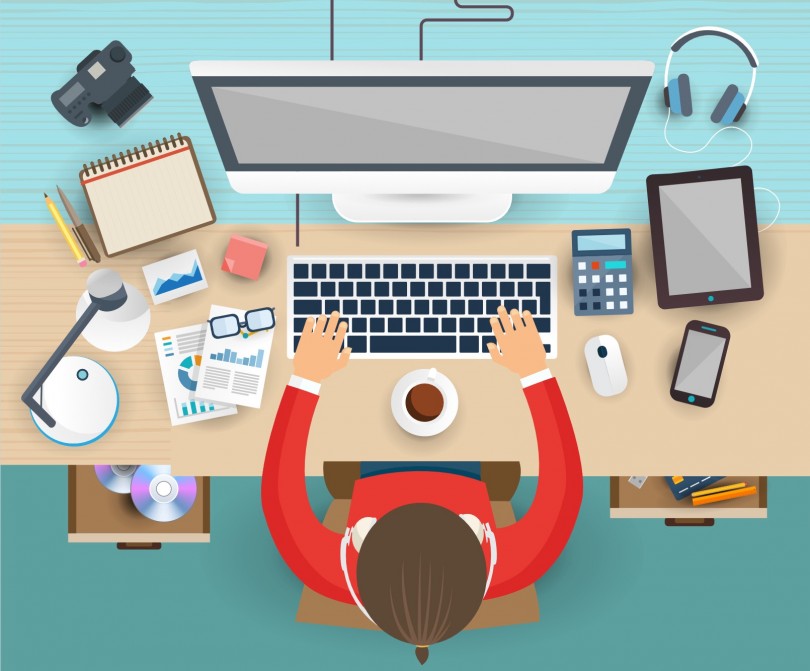